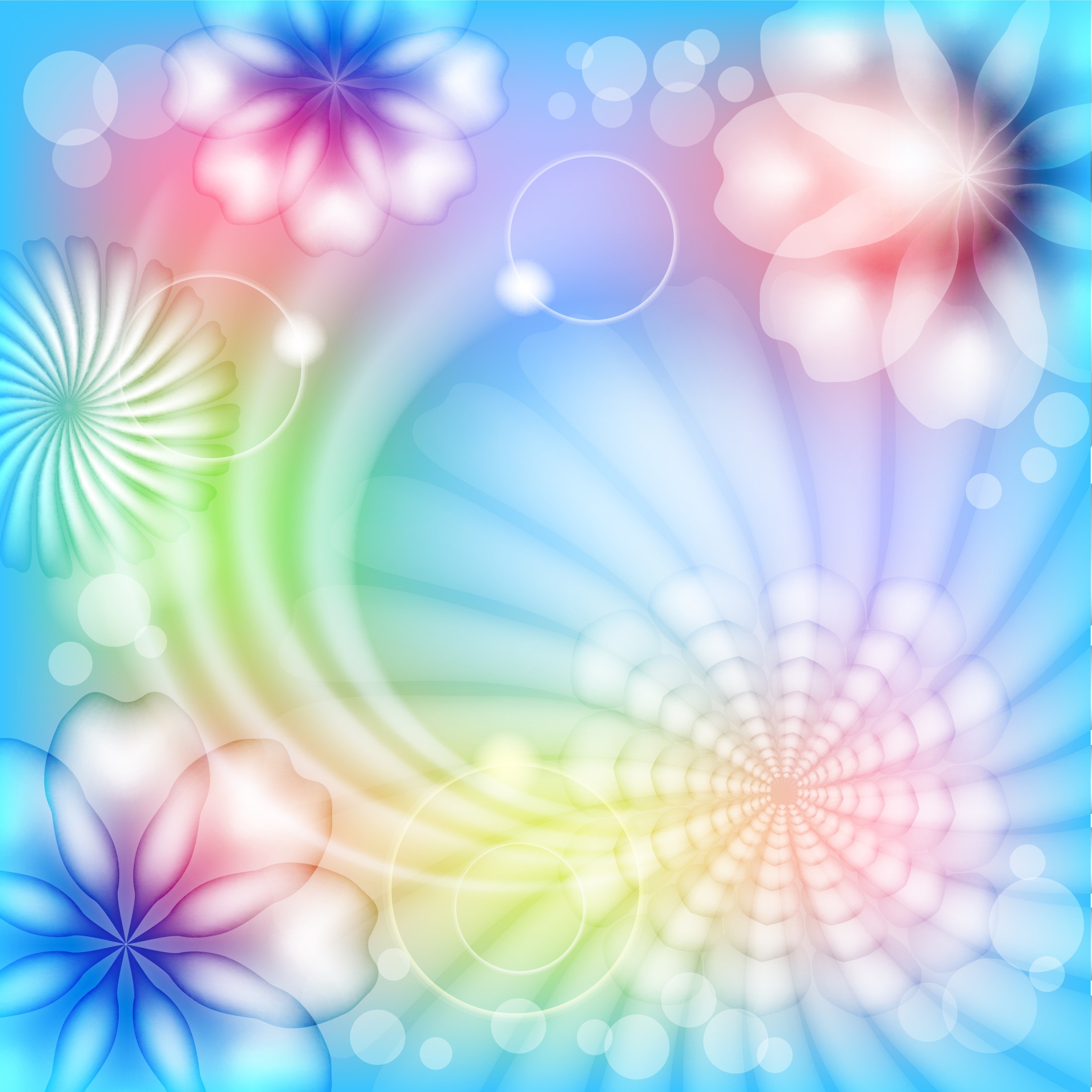 Психолого – педагогическая поддержка детей в группе продлённого дня,
или    Секреты арт – терапии
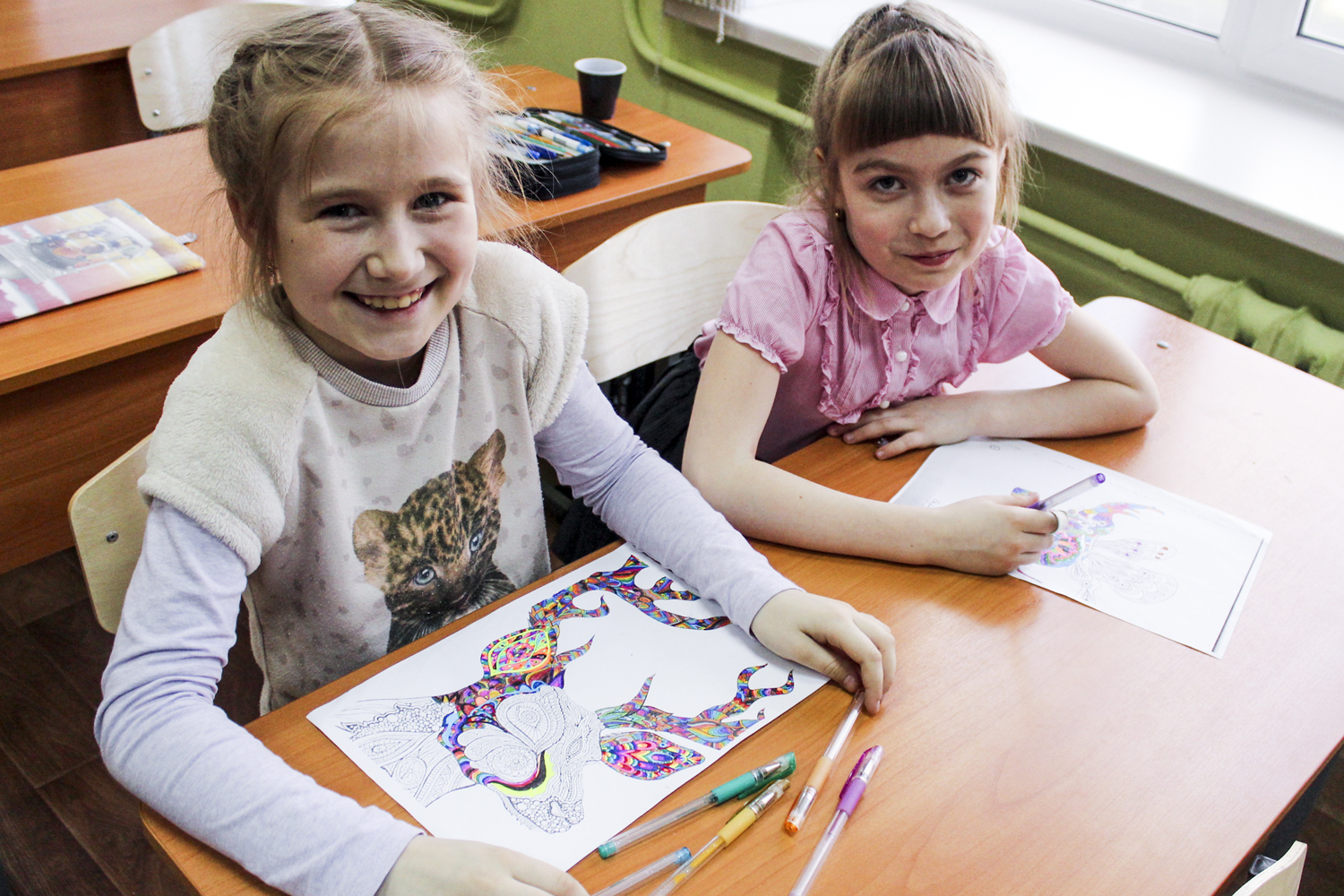 Птицина Марина Анатольевна,
воспитатель  группы продлённого дня
МБОУ гимназии №44 г. Пензы
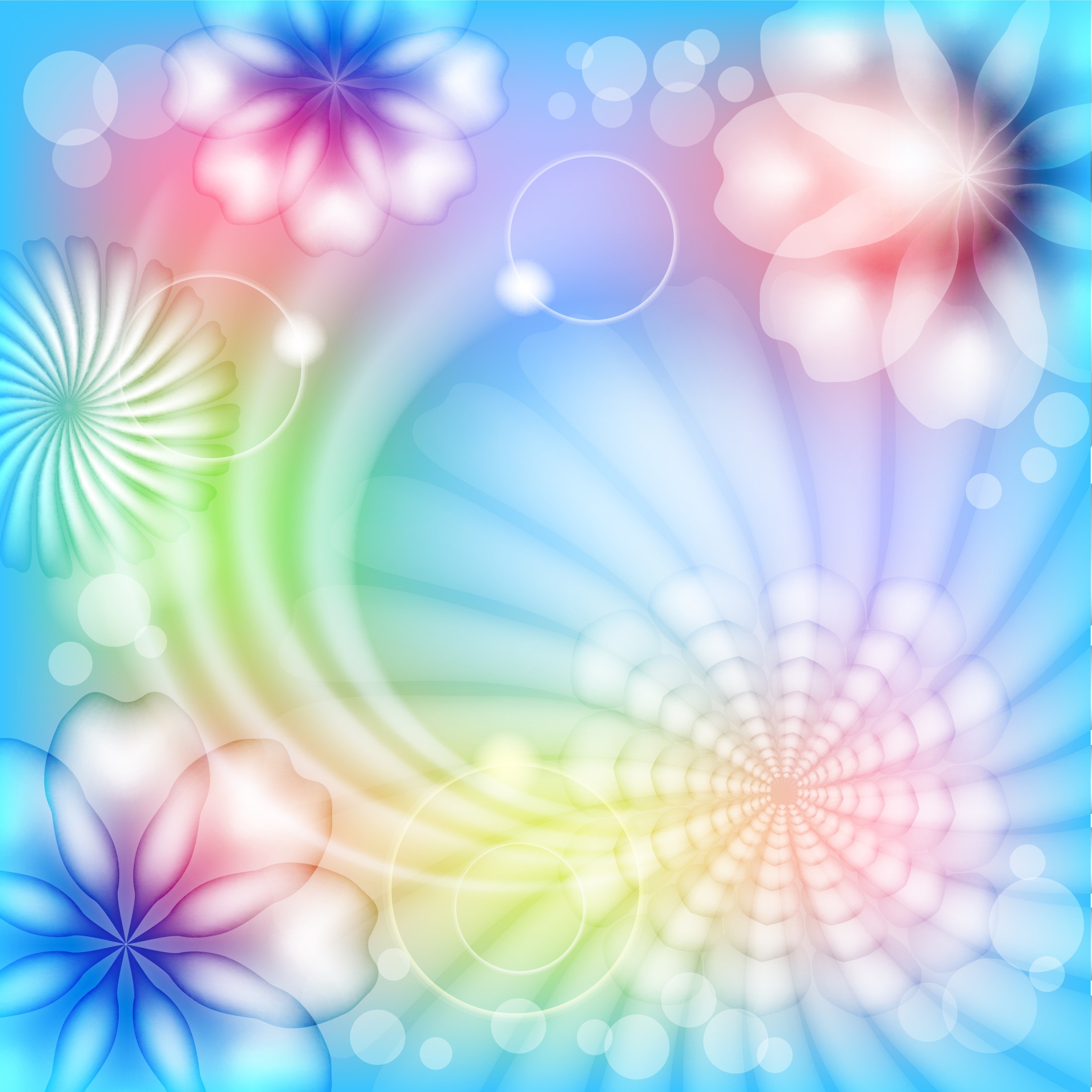 На сегодняшний момент необходимо искать новые средства психолого-педагогической поддержки предупреждения негативных эмоций у участников образовательного процесса.
Предлагаемая идея ориентирована на оказание психолого-педагогической  помощи и поддержки детям и может быть полезна и взрослым, испытывающим психо-эмоциональные перегрузки в повседневной жизни.
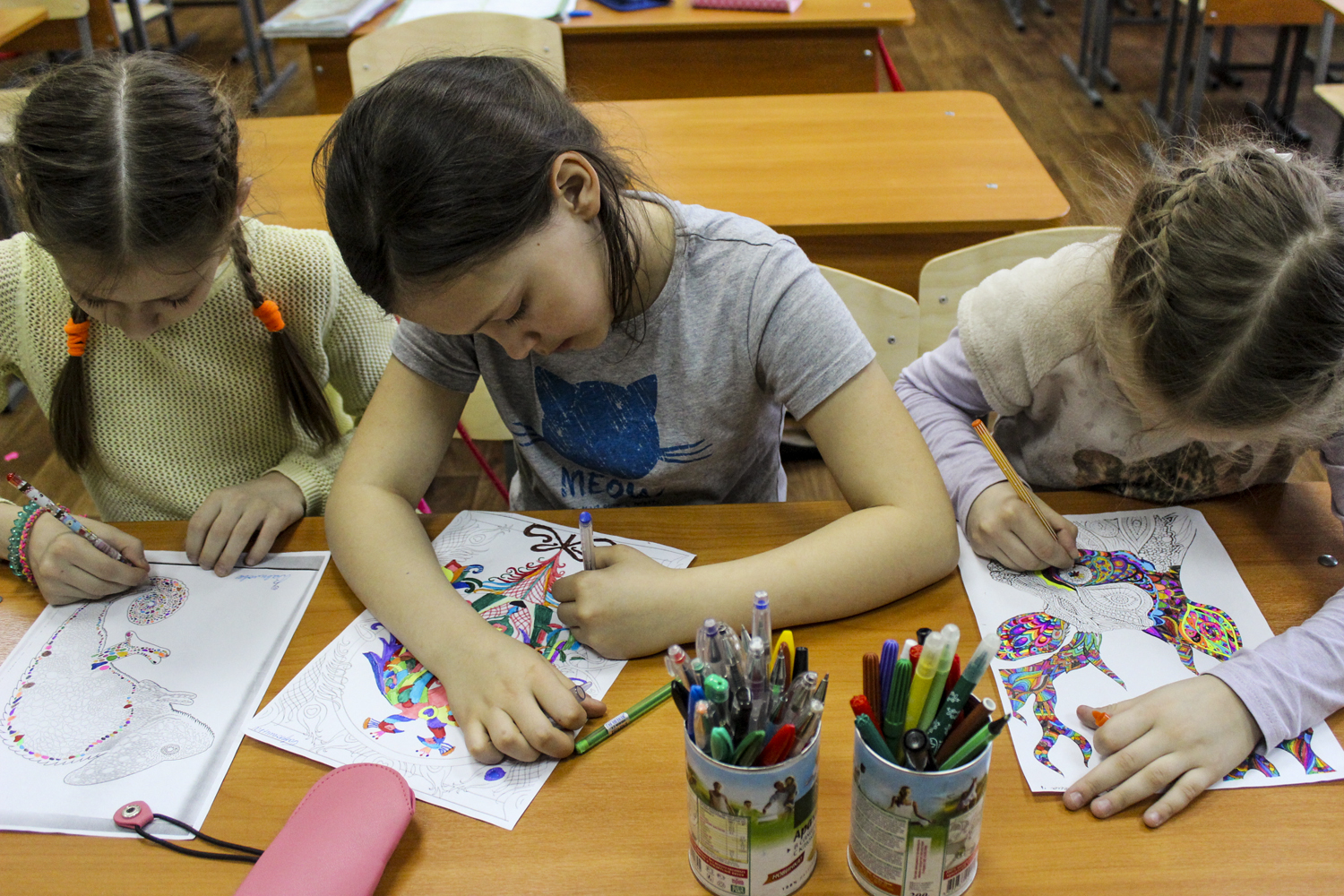 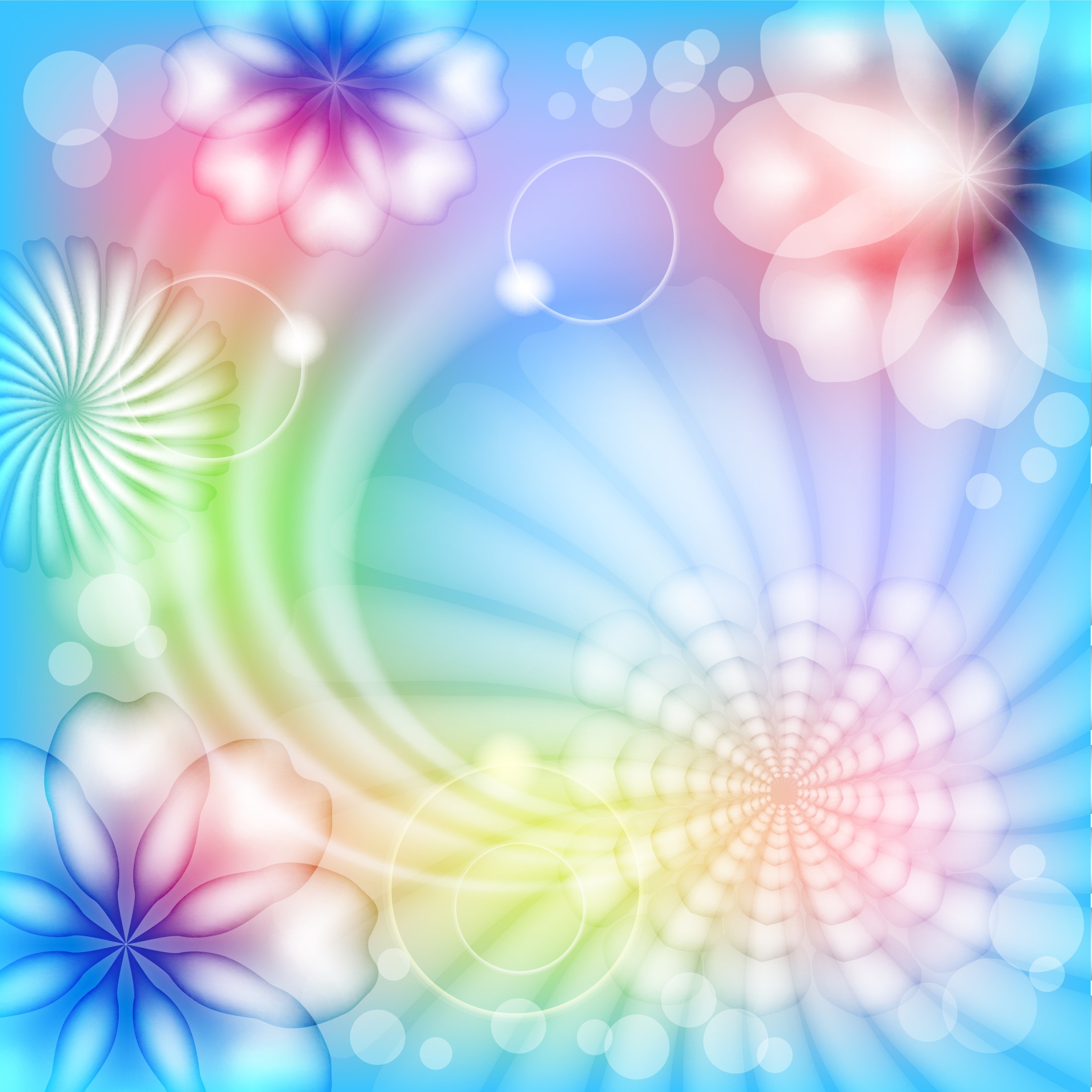 Арт-терапия – это  терапия искусством,   забота о душе с помощью искусства.
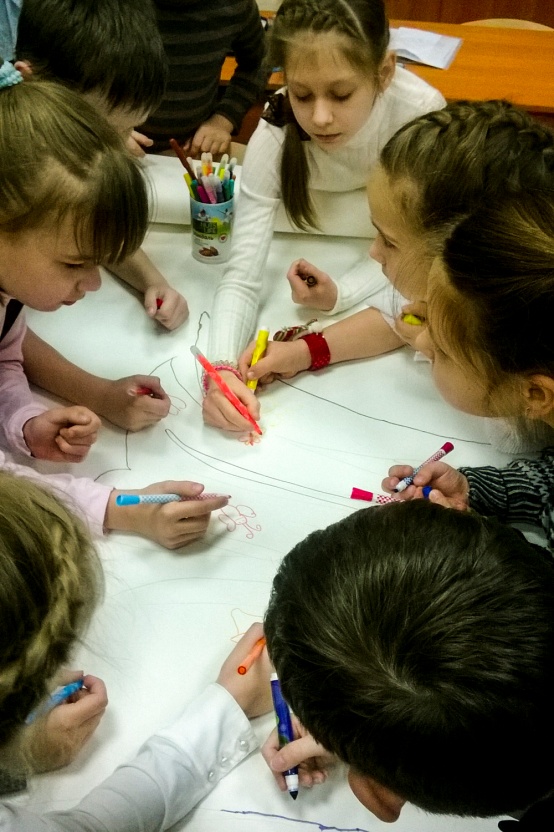 Современная
арт-терапия включает   много направлений:
музыкальная терапия;
игровая терапия;
драматерапия;
сказкотерапия;
библиотерапия;
кинотерапия;
фототерапия;
танцевальная терапия;
изотерапия.
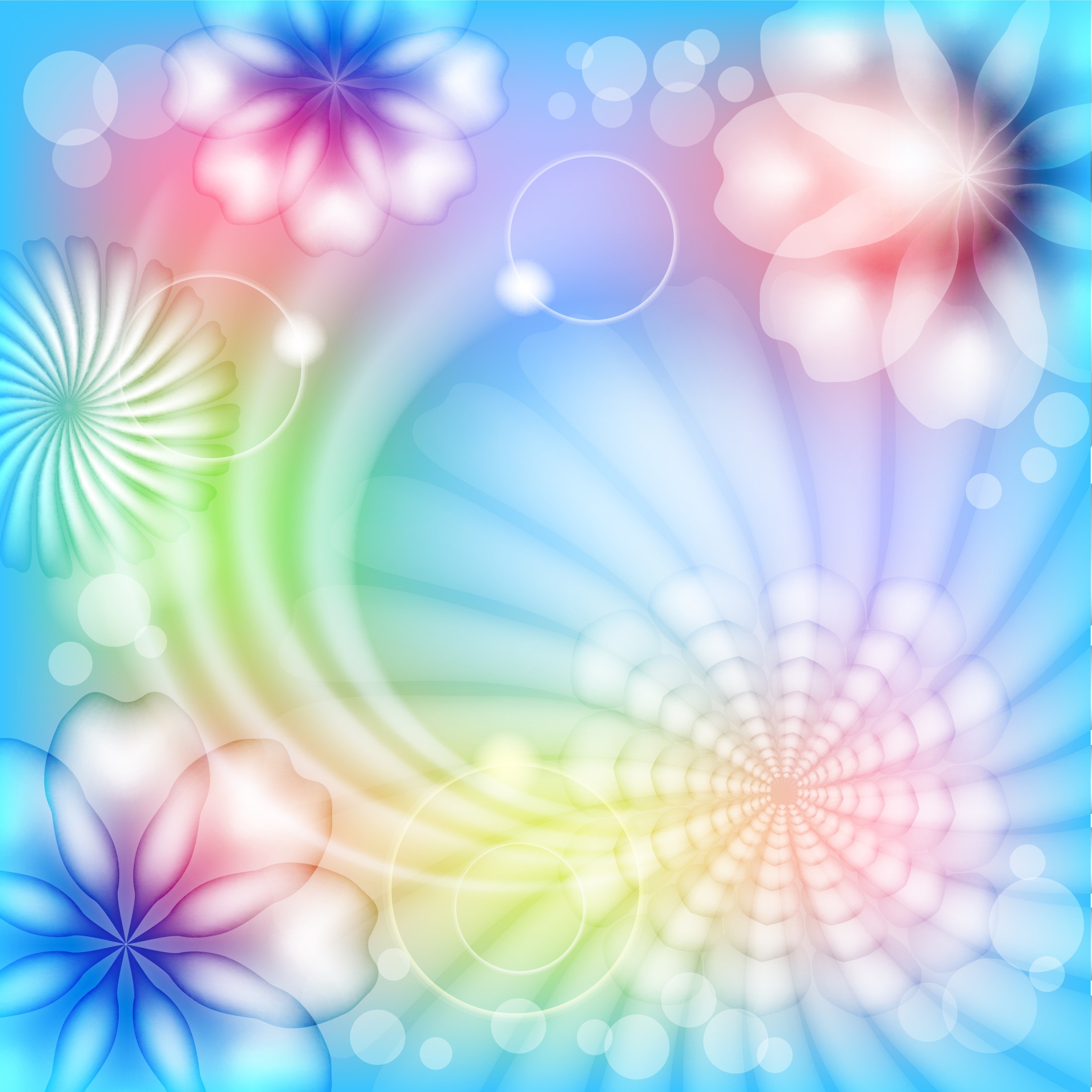 Современные приёмы изотерапии
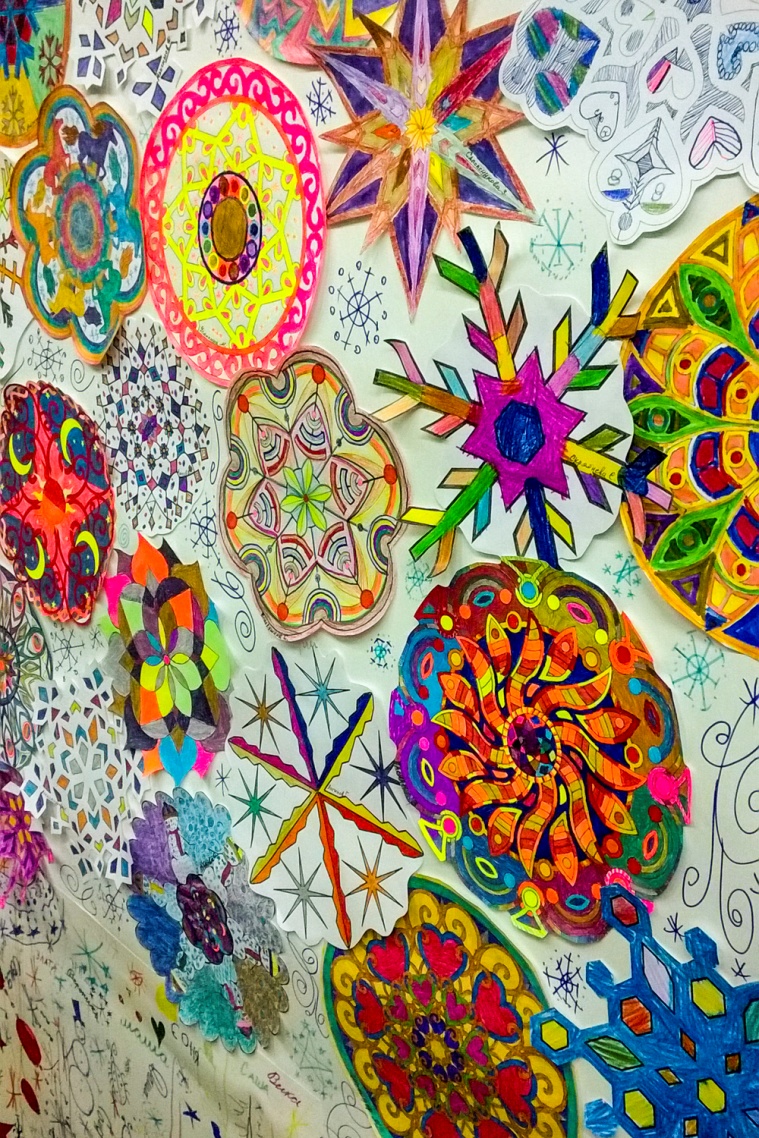 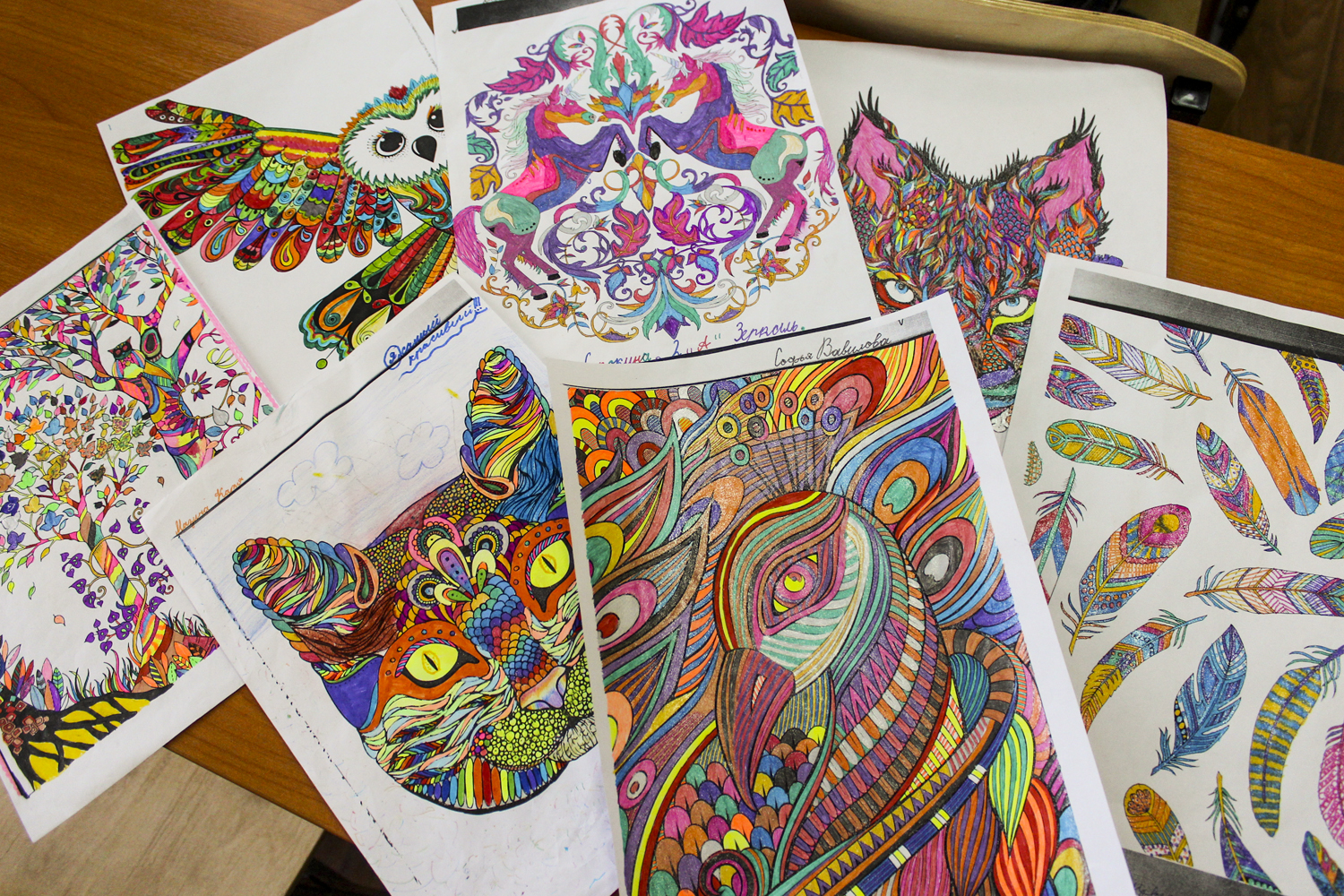 МАНДАЛА.  ДУДЛИНГ.  ЗЕНТАНГЛ.
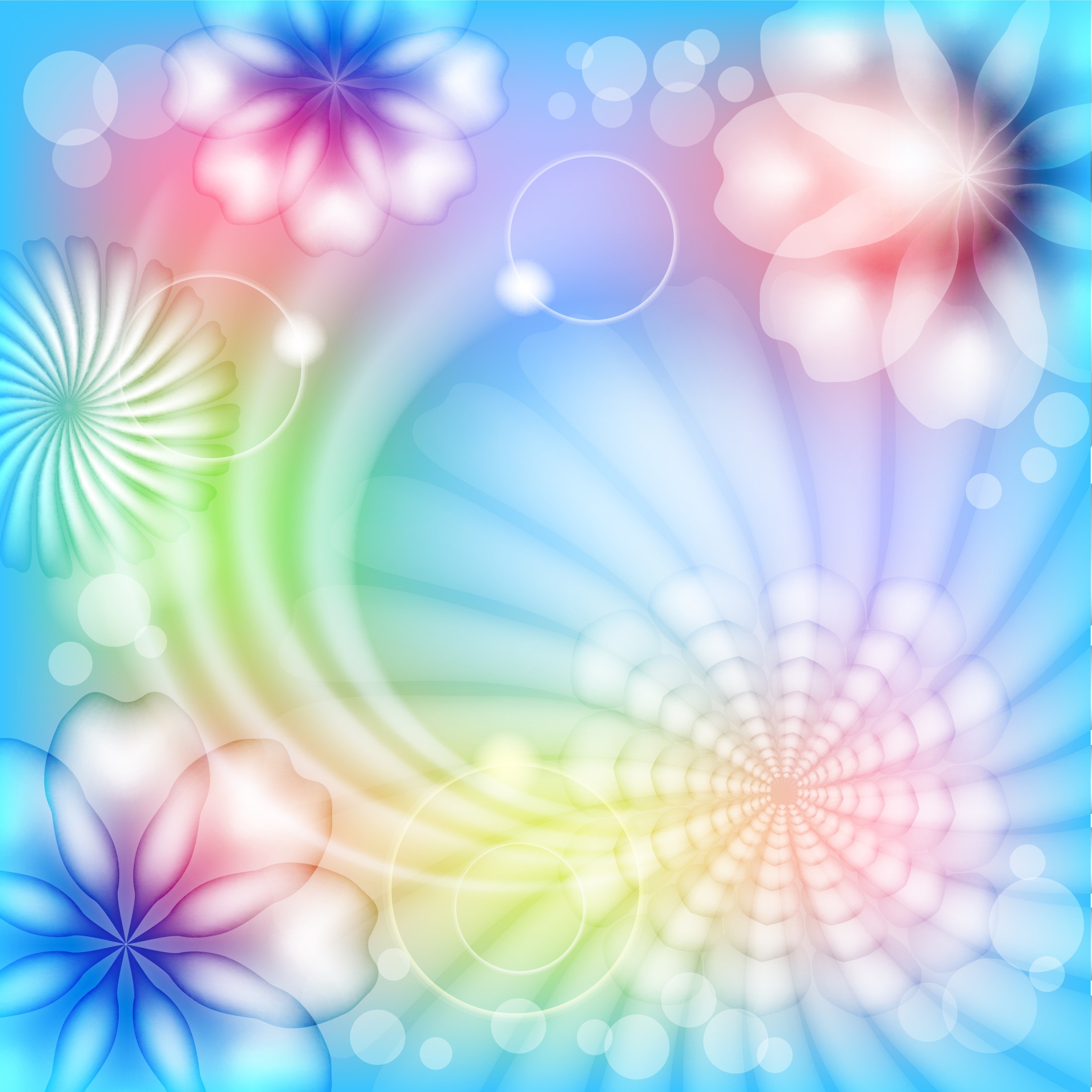 Мандала имеет древнее происхождение  и переводится как «священный круг».
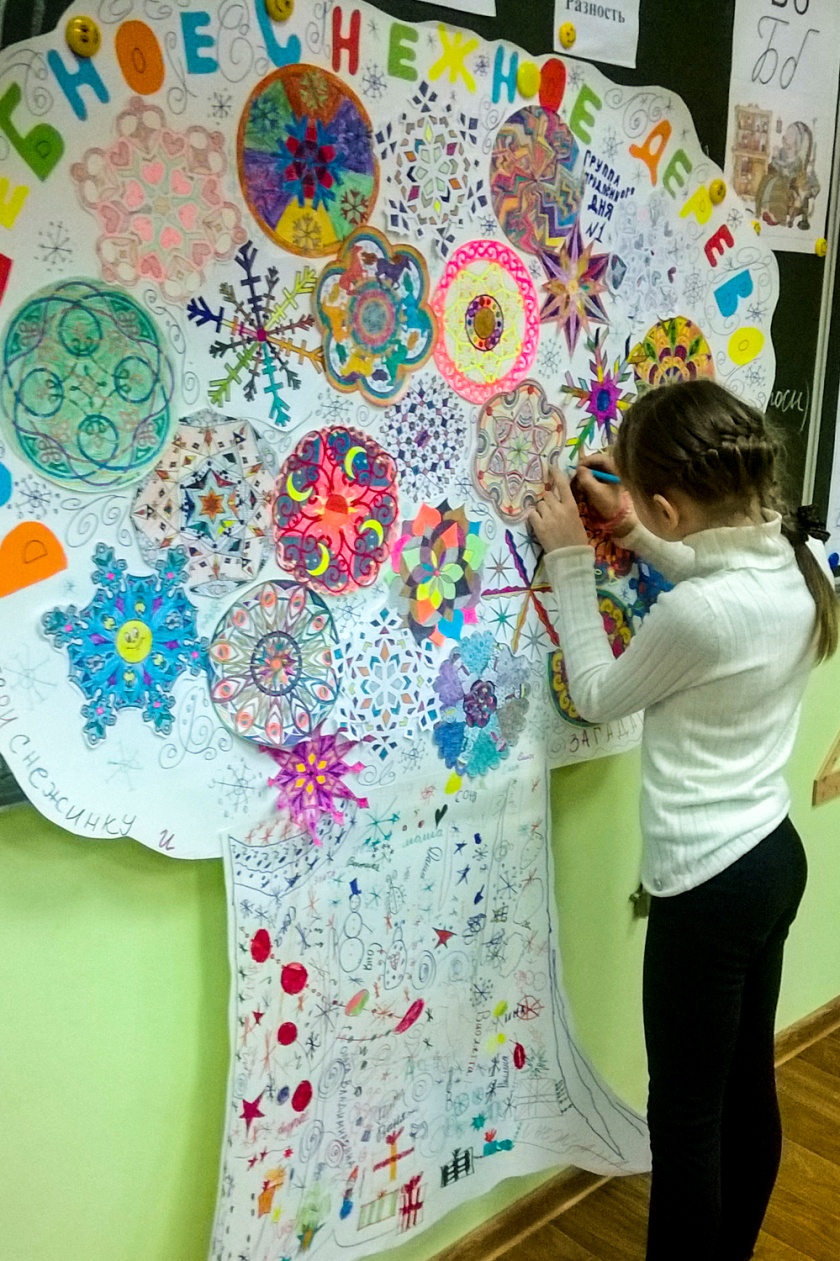 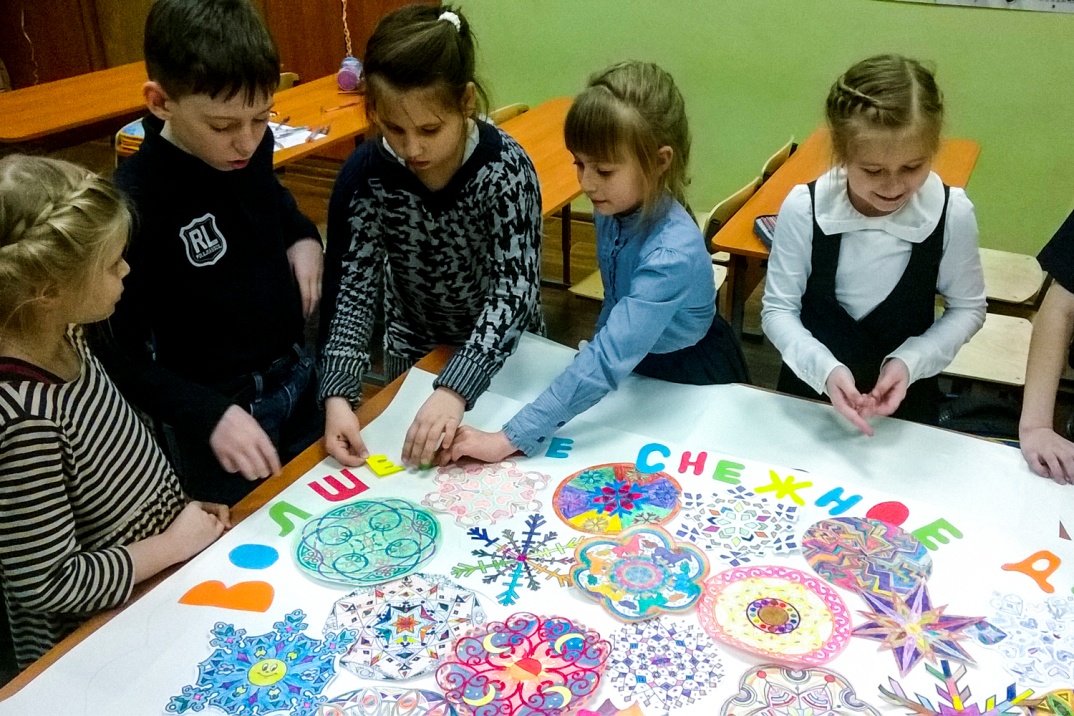 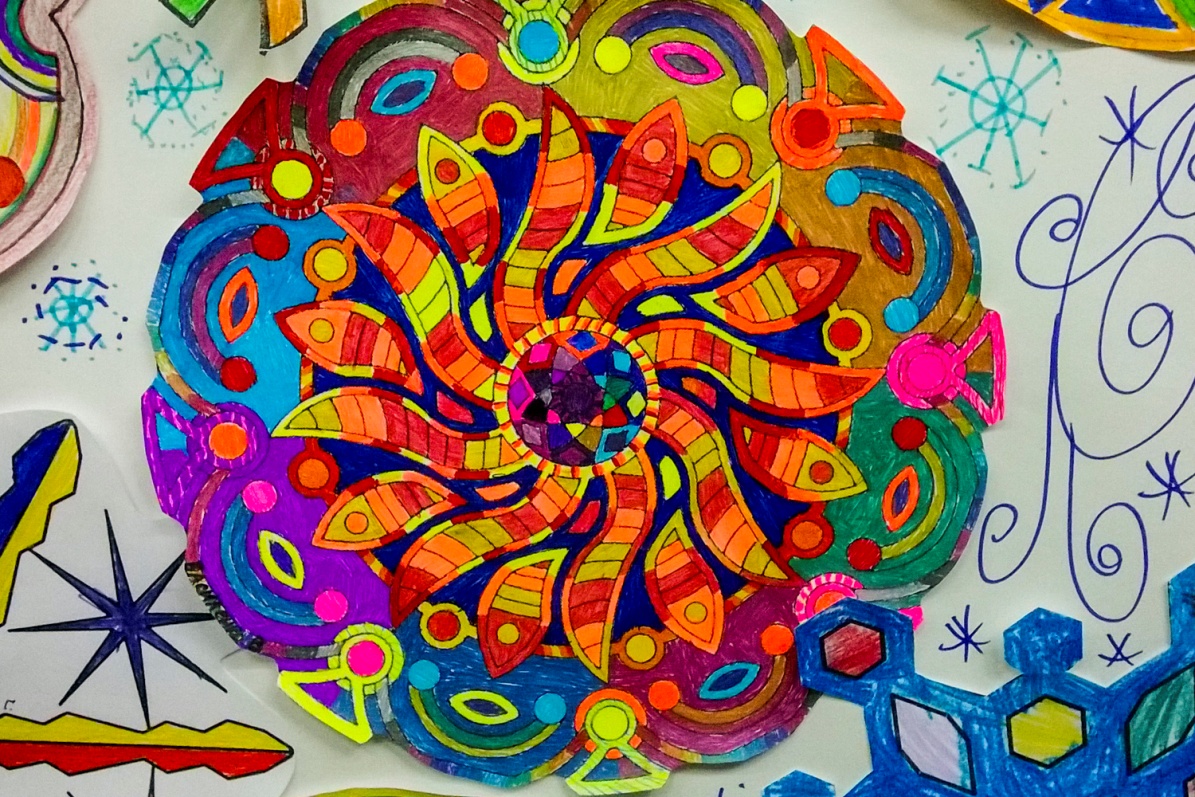 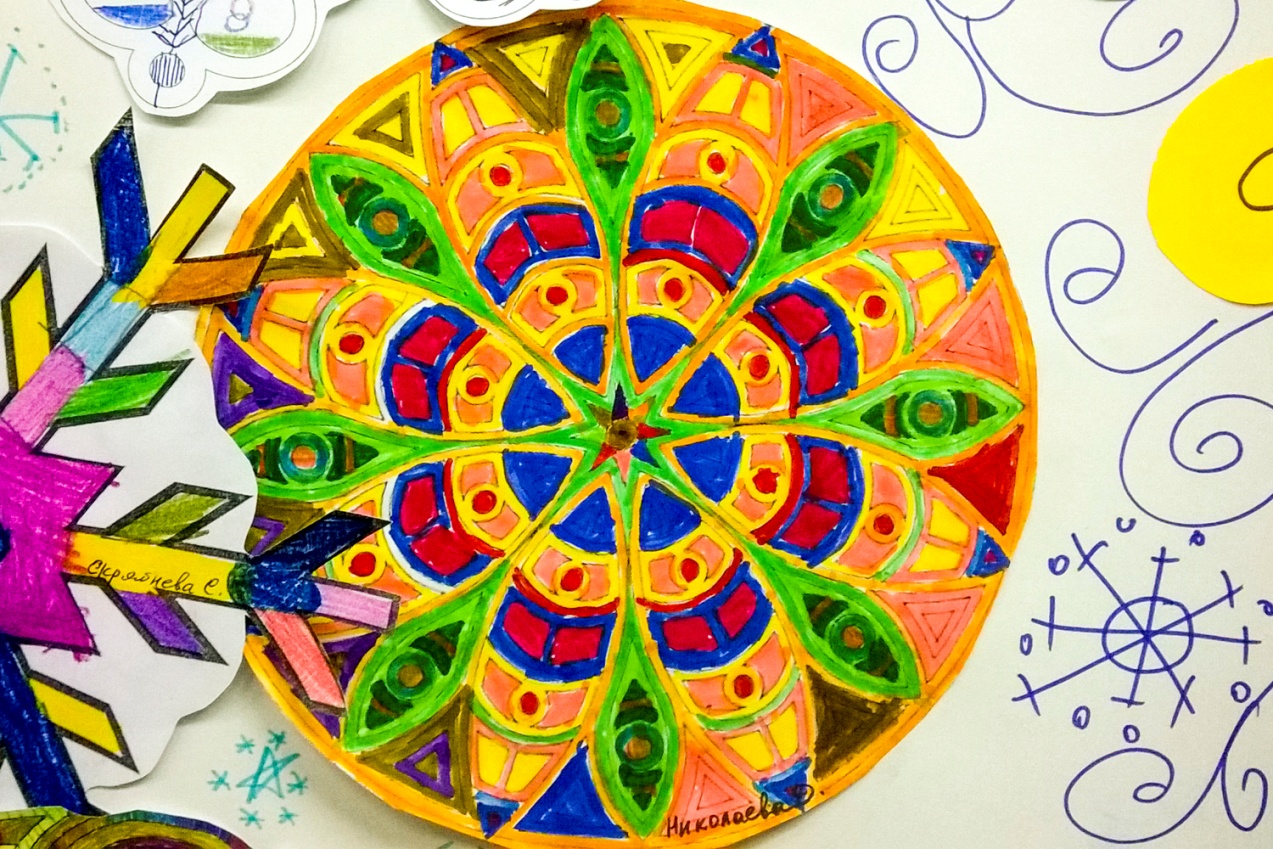 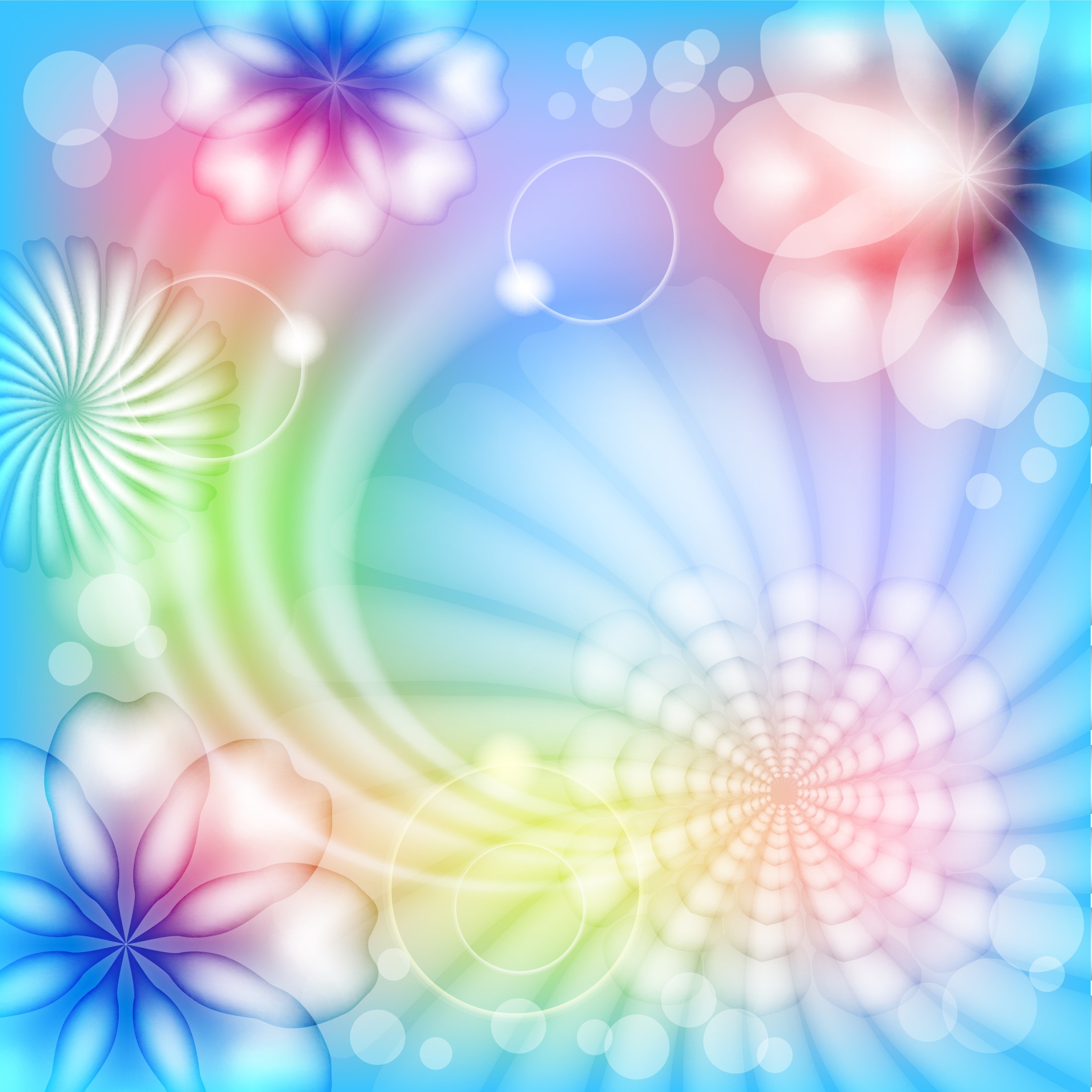 Дудлинг (с английского переводится – «бессознательный рисунок») – это рисование с помощью простых элементов (кружочков, закорючек, ромбиков, точечек, палочек и других простых элементов).
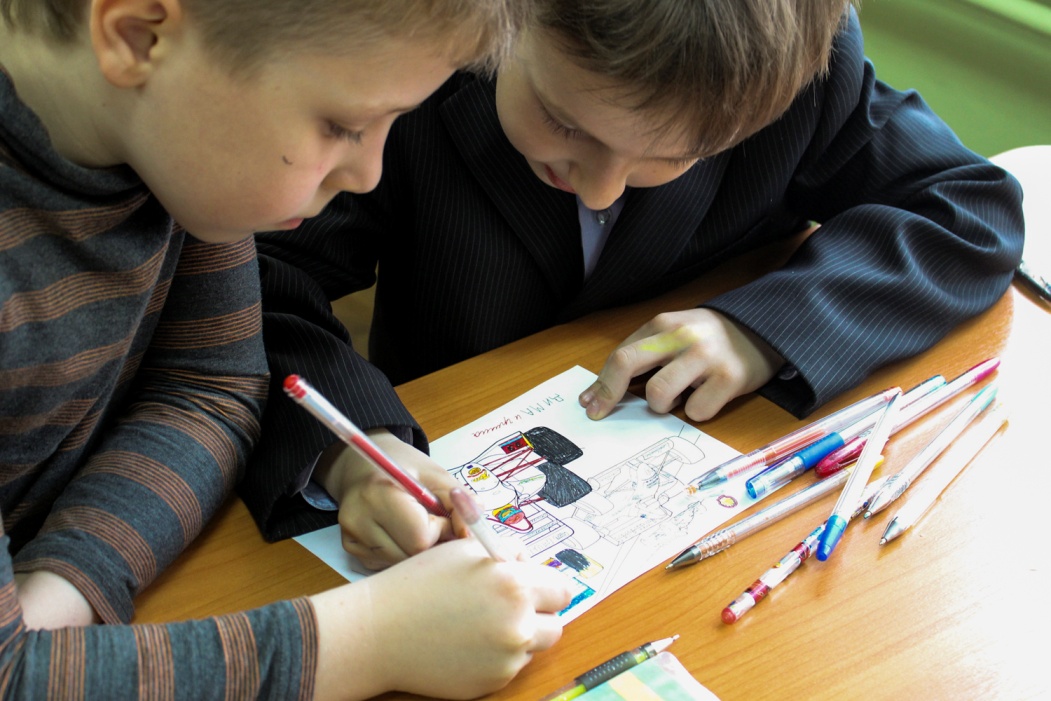 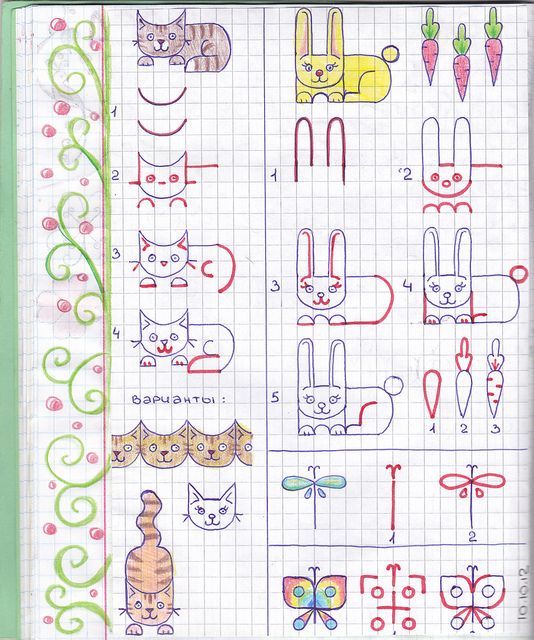 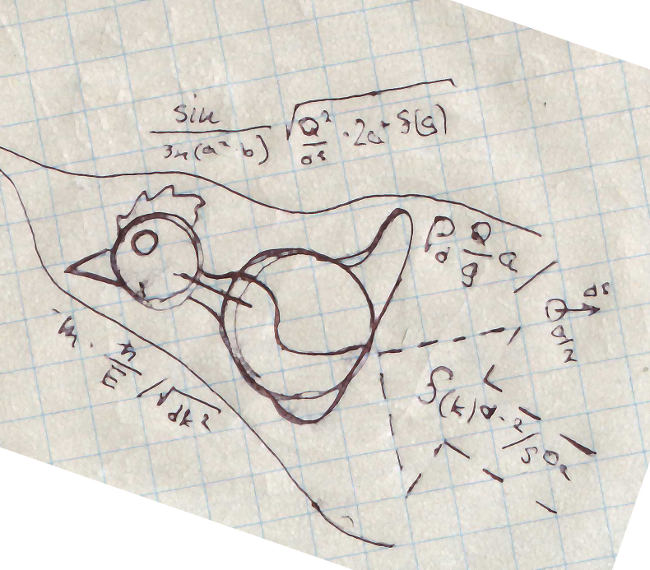 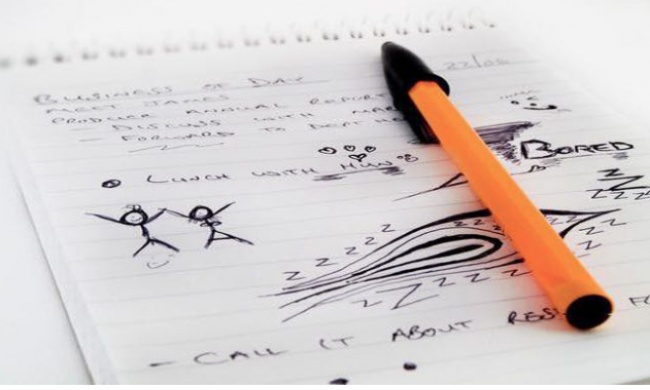 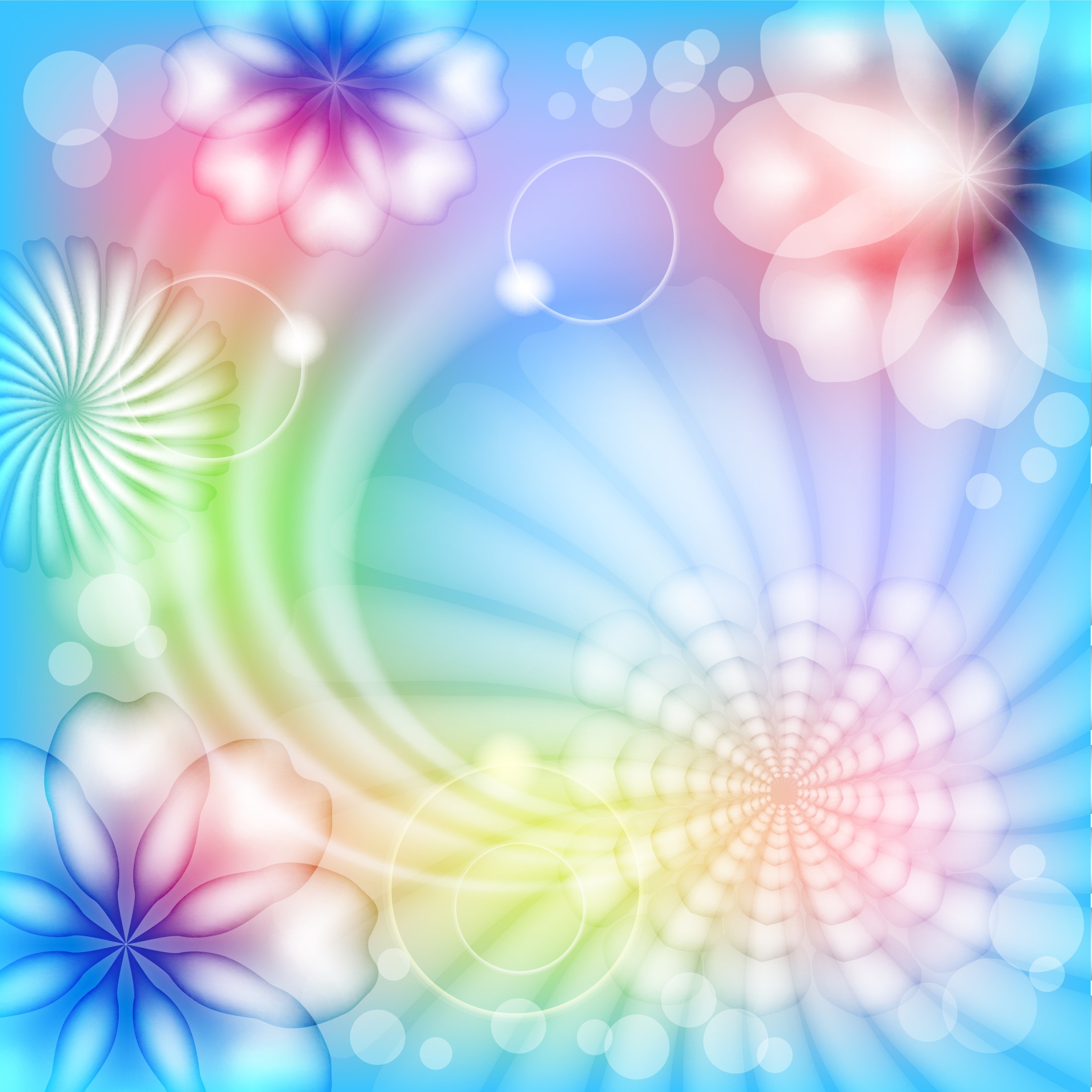 Зентангл  – это  вид спонтанного творчества                  (с английского переводится – «уравновешенность, спокойствие»).
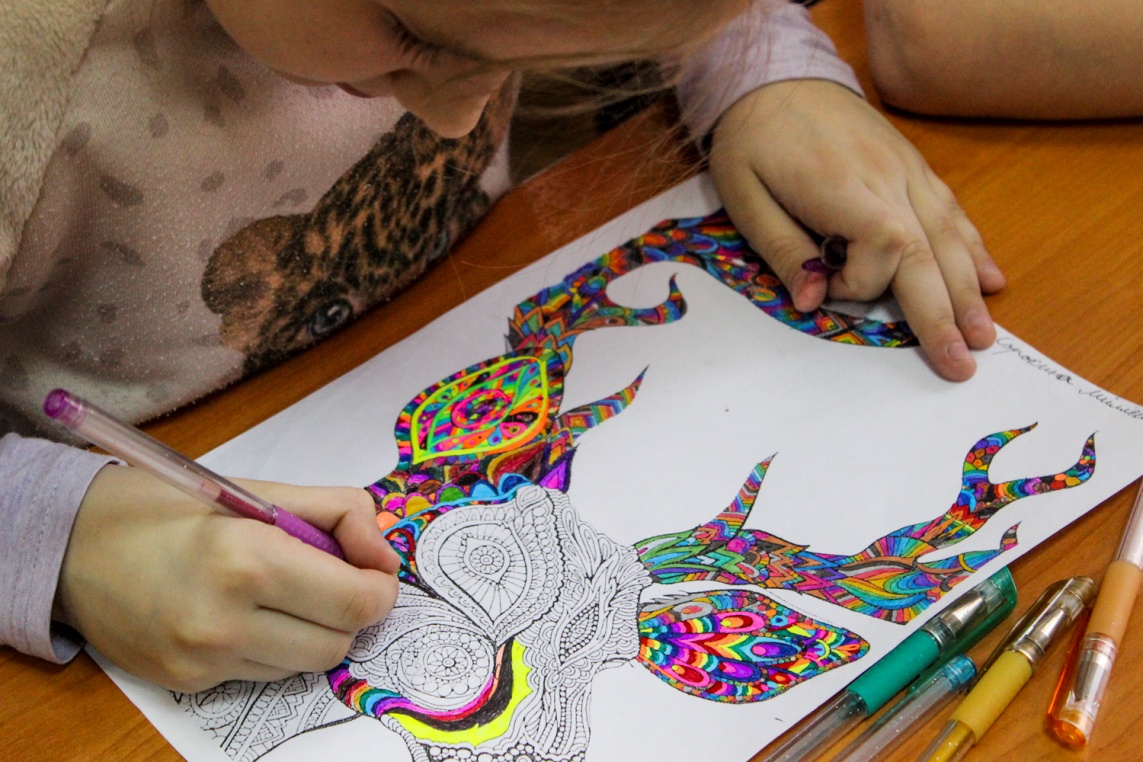 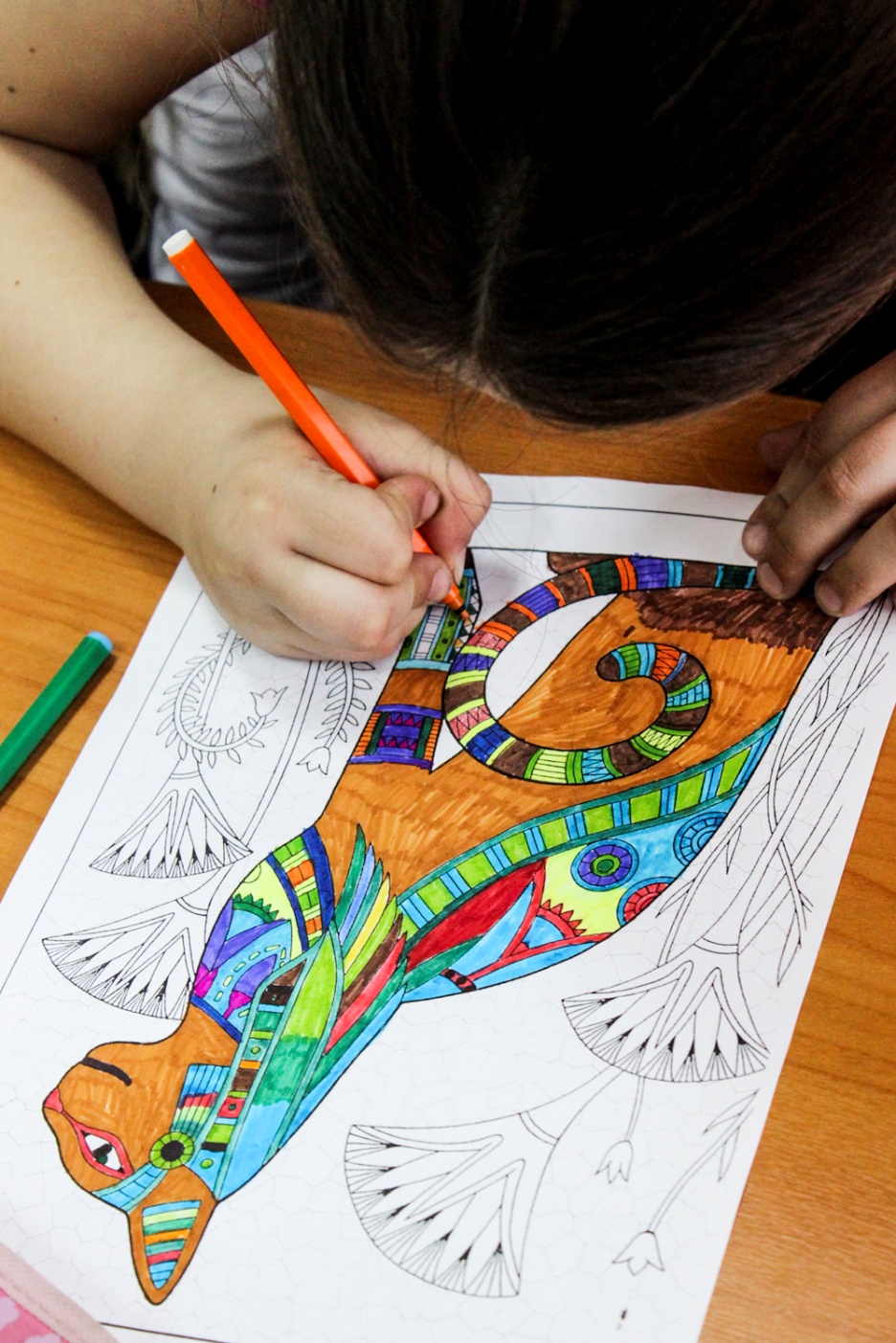 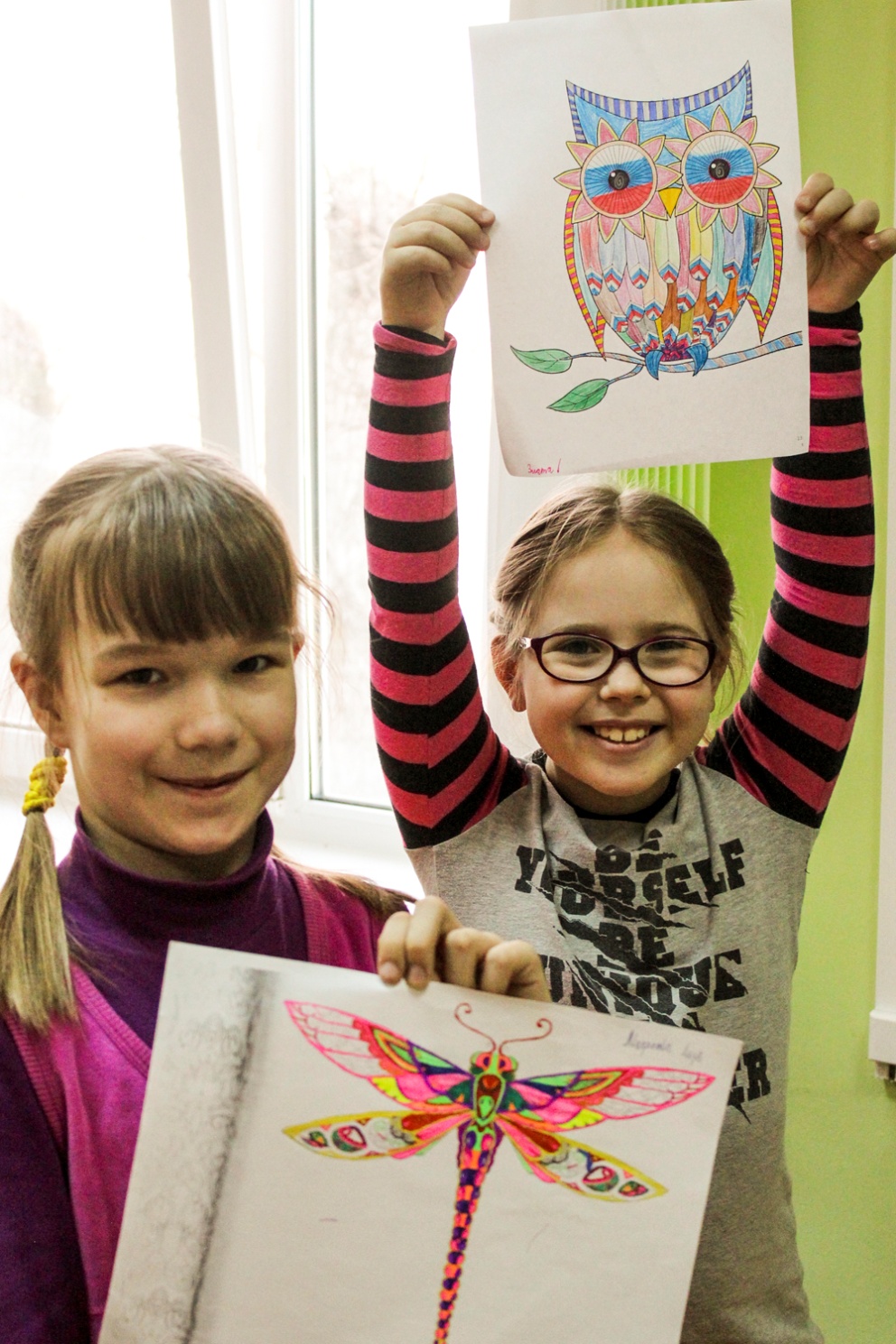 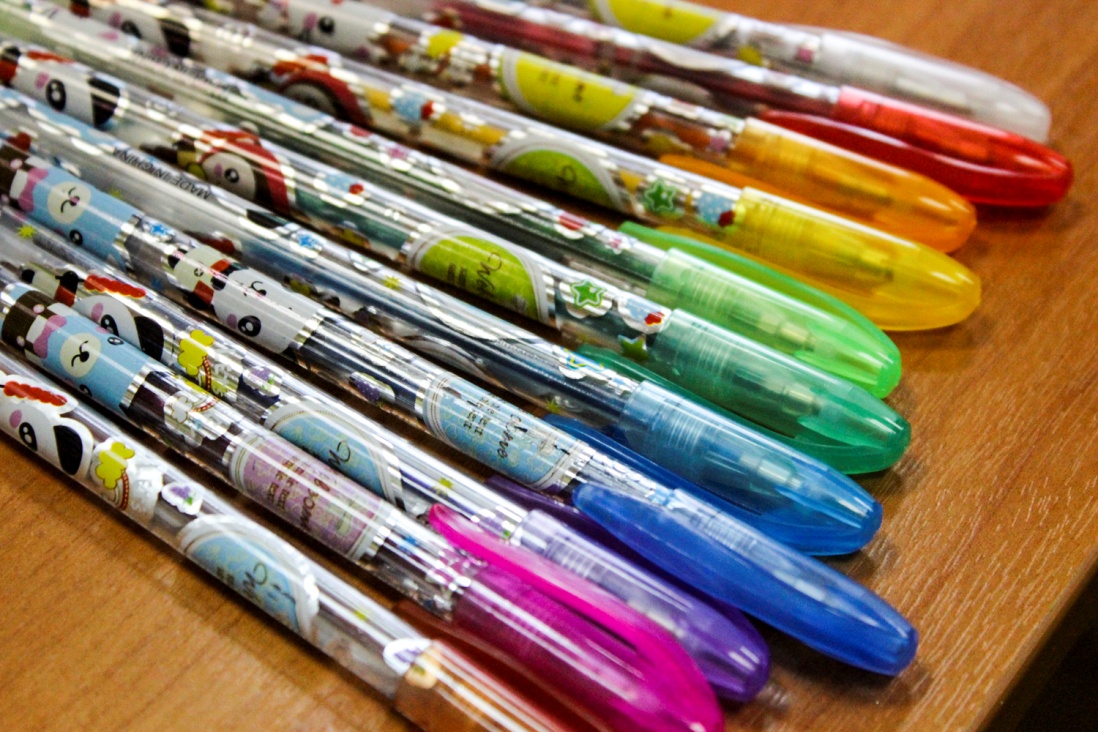 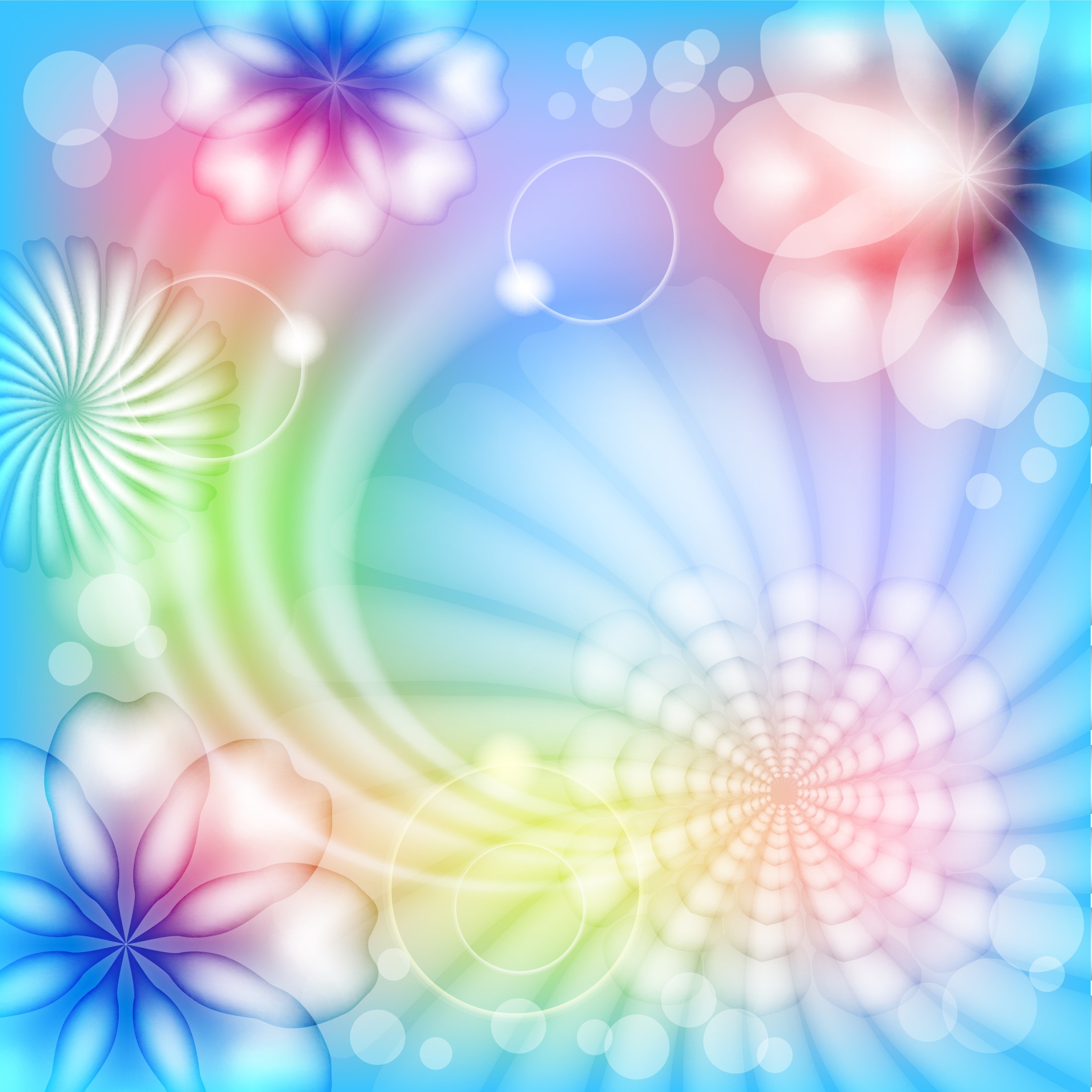 Преимущества приёмов  арт – терапии:
способствуют формированию у детей  чувства внутреннего контроля и порядка;
помогают не потерять концентрацию внимания и не расходовать слишком много мыслительной энергии на обработку получаемой информации; 
развивают внимание к собственным чувствам и чувствам других;
позволяют работать с мыслями и чувствами, которые кажутся непреодолимыми (стресс,  страхи, внутренние конфликты, неприятные воспоминания, плохие сновидения); 
помогают научить каждого ребёнка справляться с эмоциональными всплесками, неустойчивостью настроения.
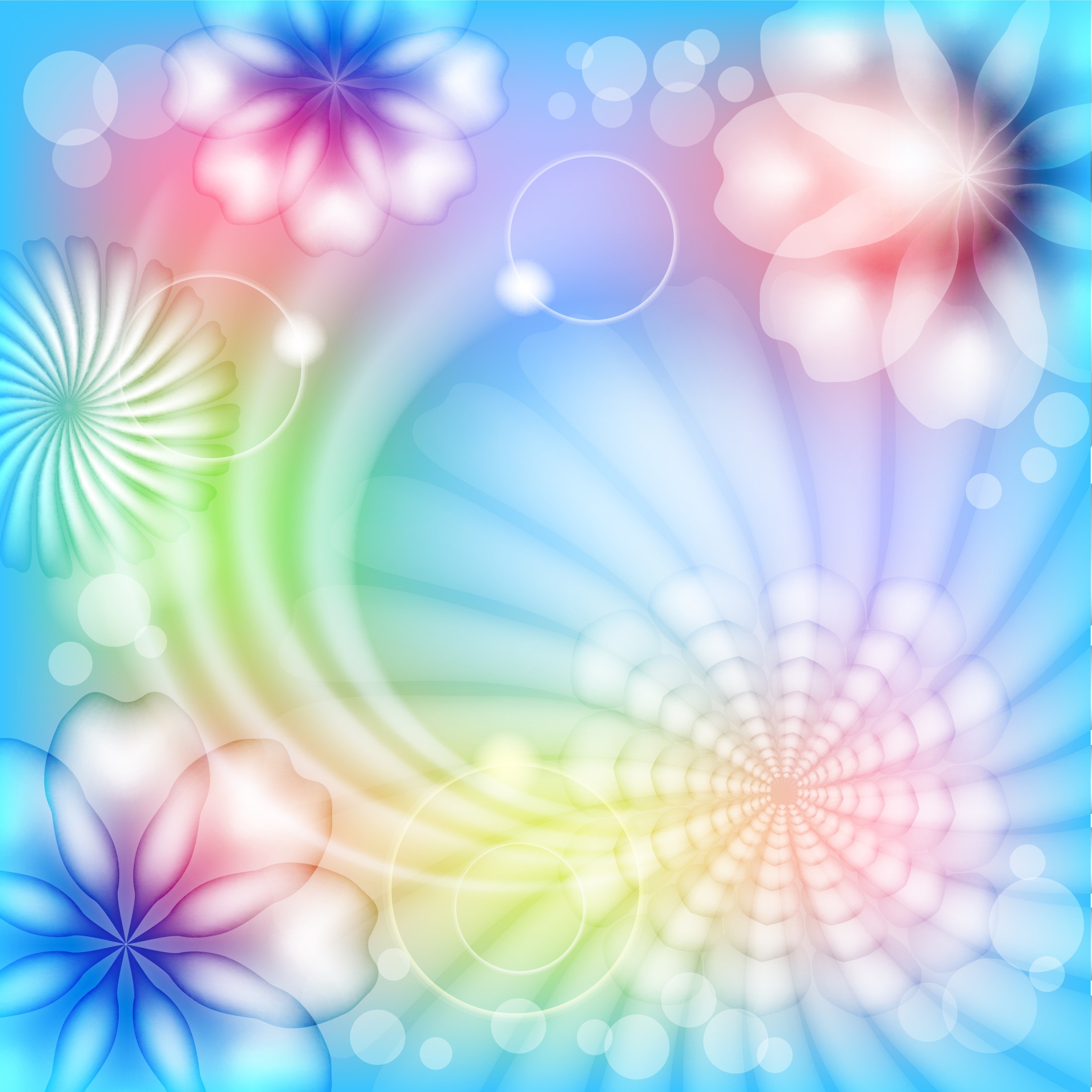 Благодарю за внимание!
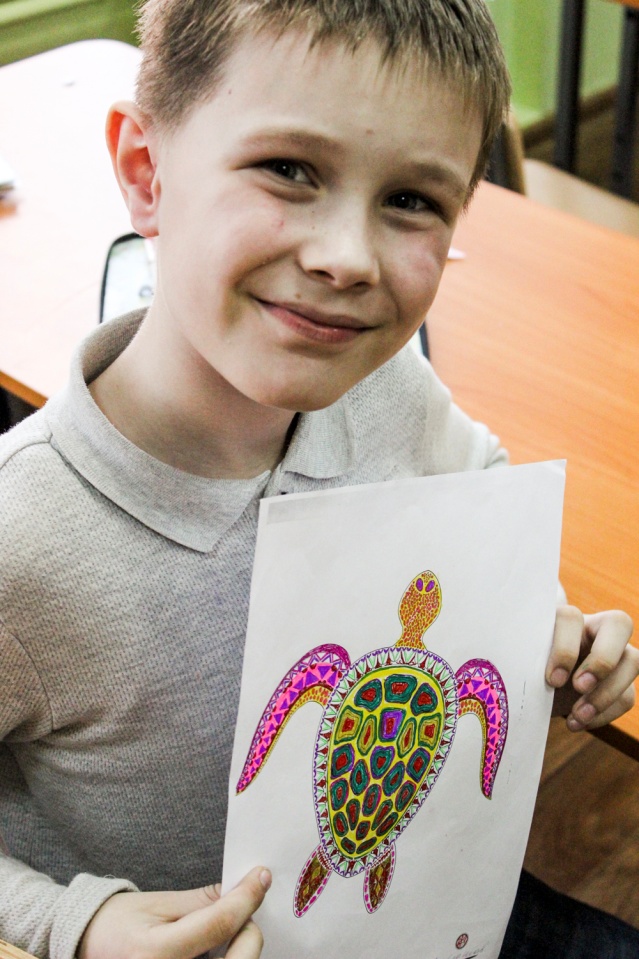 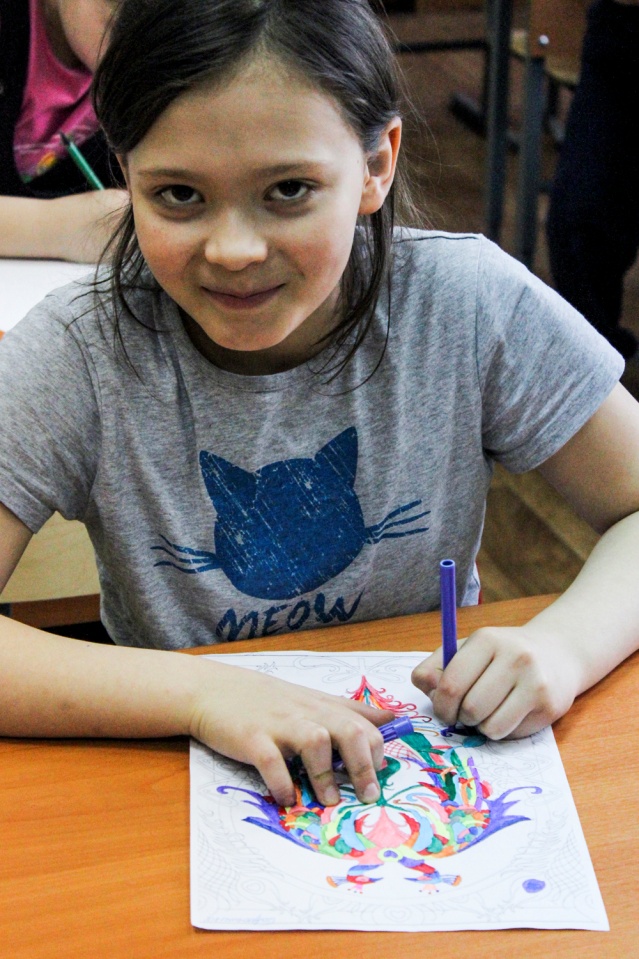 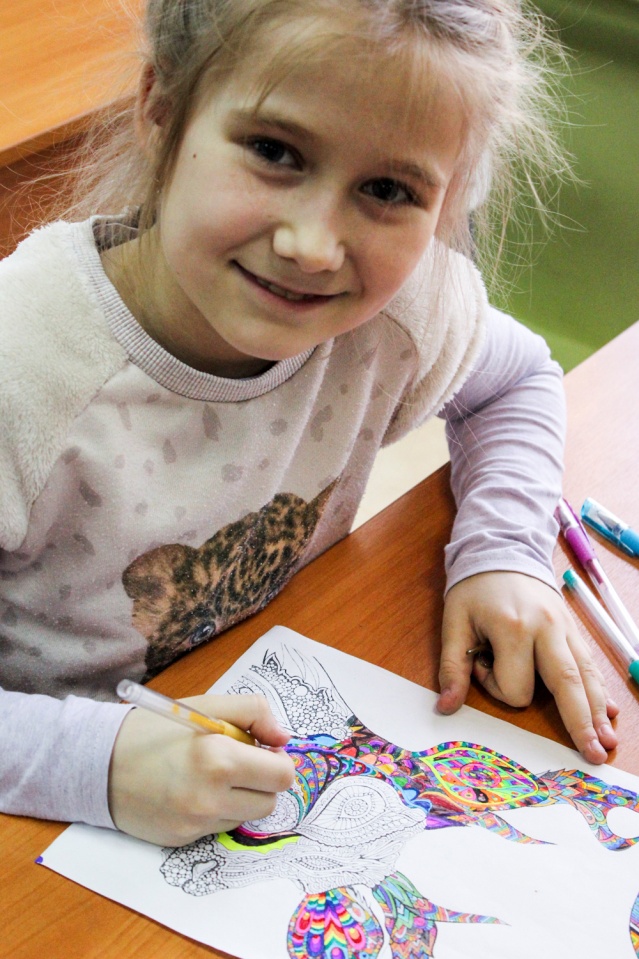 В презентации использованы только  авторские фотографии творческих работ воспитанников  ГПД
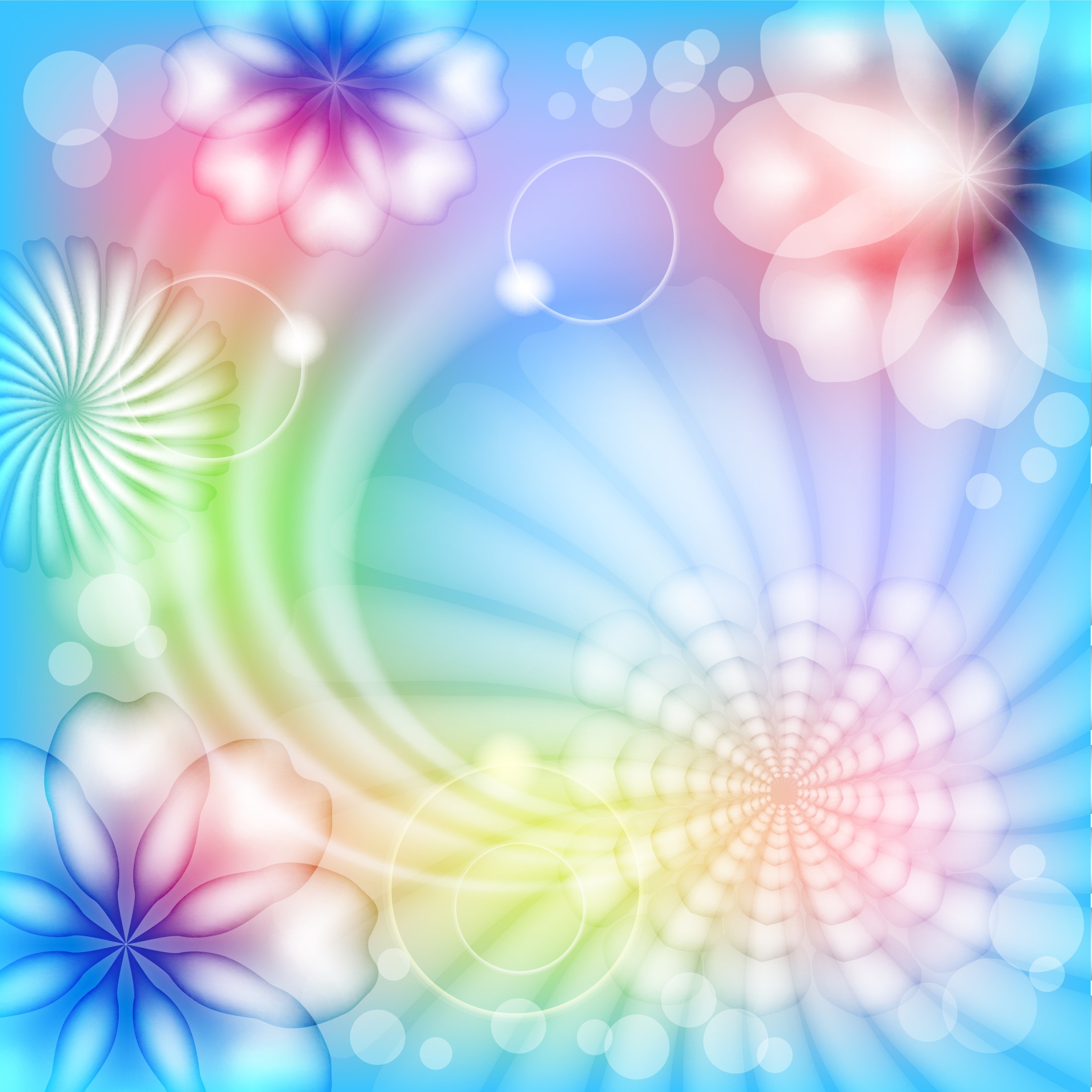 Эта мандала  привлекает 
успех, удачу, счастье, любовь.
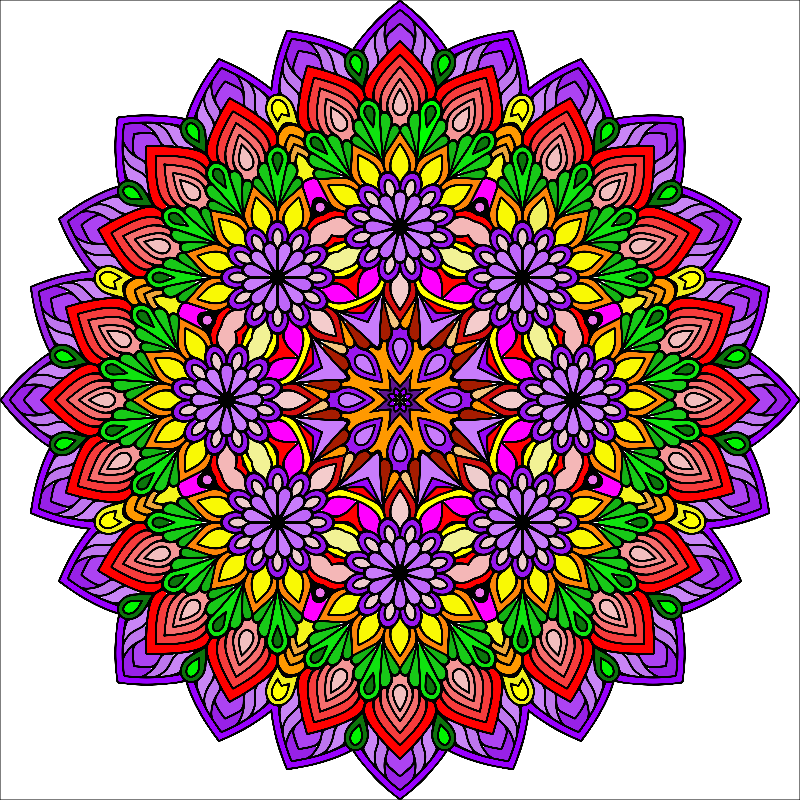 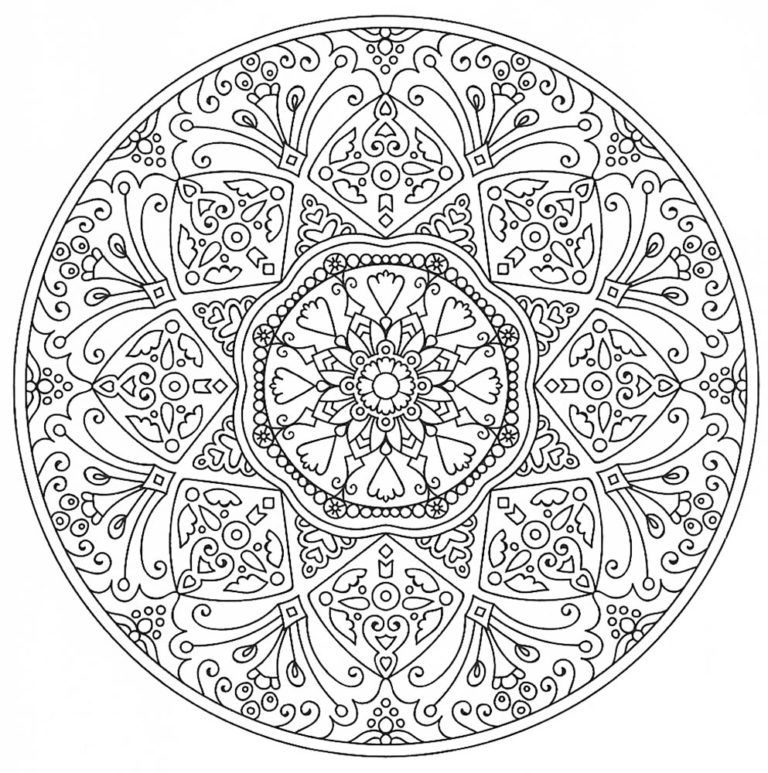 Приложение.
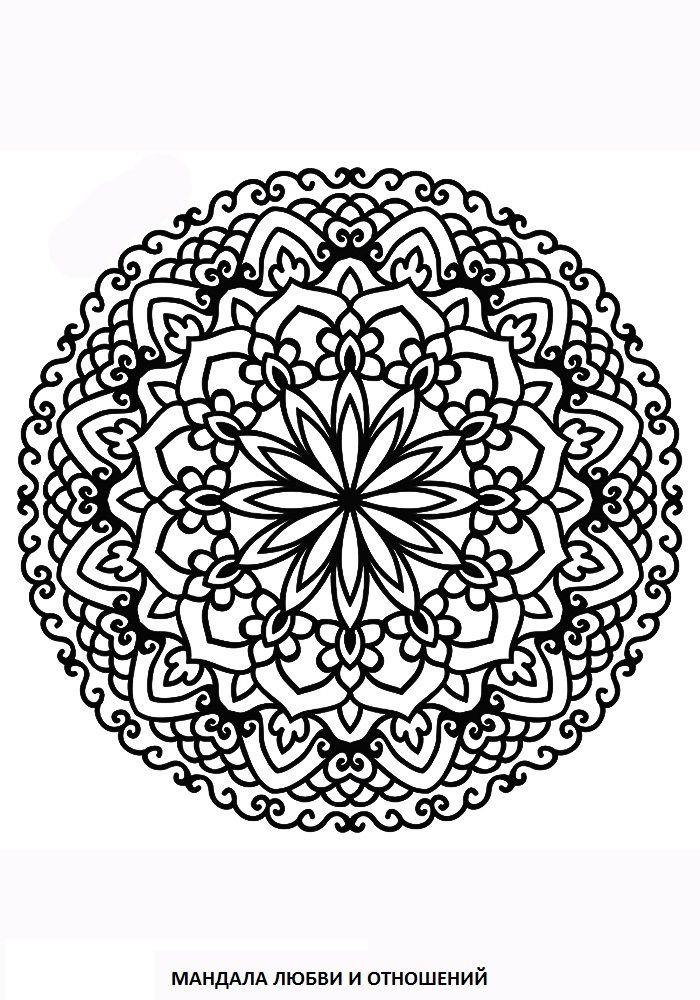 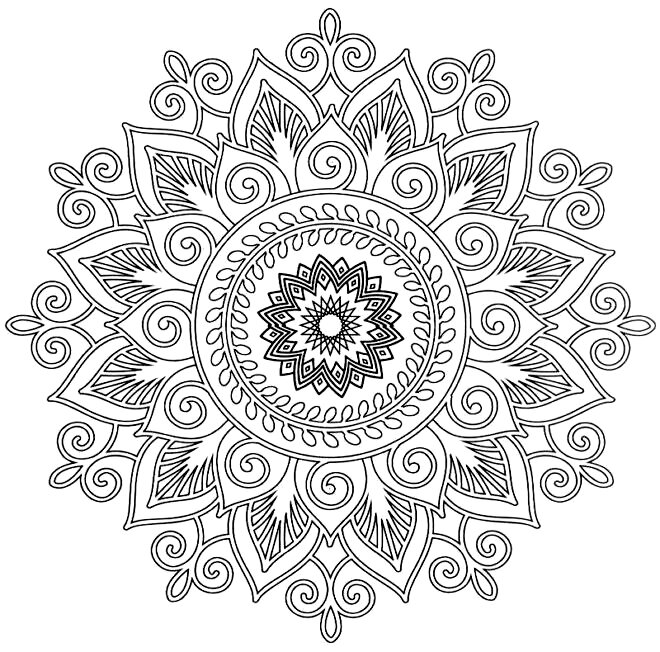 Мандала здоровья
и исцеления.
Мандала любви.
Мощнейшая мандала на исполнение желания.